PARIMET E FINANCËSPËR BIZNES
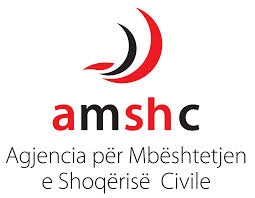 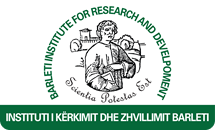 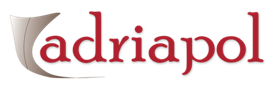 Projekti  RiNi Sipermarrese
Moduli SipermarrjeRealizuar me mbeshtetjen e AMSHC
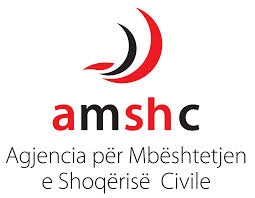 Në drejtimin e një ndërmarje financa merr pamjen e një elementi shumë të rëndësishëm të  drejtimit, si një element shumë i rëndësishëm i proçesit të vendimmarjes që njihet ndryshe si drejtimi financiar i bizneseve
Përgatiti: Brikena Tolli
2
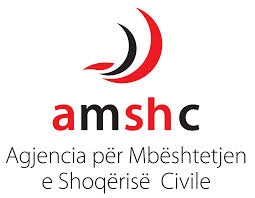 Financa është  një  fushë  shumë  e gjerë.
Ajo lidhet me gjithçka që  ka të  bëjë  me paranë dhe transaksionet monetare.

Përpara apo pas çdo përfytyrimi për një mall, transaksion, shërbim apo njësi ekonomik ka një  fluks parash që lëviz.

Financa është  shkenca e menaxhimit të flukseve të parasë, drejtimit edhe administrimit të  tyre.
Përgatiti: Brikena Tolli
3
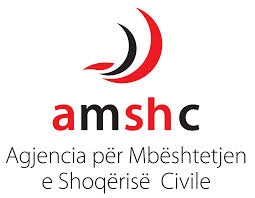 Gjithashtu financa është shkenca e krijimit përdorimit dhe administrimit të  fondeve, është shkenca qe synon realizimin e postulatit:

të prodhosh sa më shumë duke shpenzuar sa më pak;

të maksimizosh flukset hyrëse duke minimizuar flukset dalëse;

të maksimizosh të ardhurat duke synuar minimizimin e shpenzimeve.
Përgatiti: Brikena Tolli
4
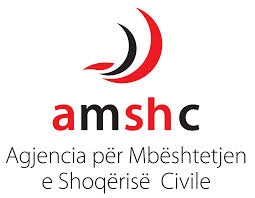 Mjetet dhe burimet
Mjet është çdo mall, i çdo niveli vleror dhe që ka një pamje të caktuar fizike, që shërben për të realizuar një funksion pavarësisht nga jetëgjatësia e shërbimit.

Mjet është gjithçka që jemi mësuar ta paraqesim në aktiv të bilancit, që nga aktivet fikse, aktivet qarkulluese e deri tek ato financiare.

Vetë njësia ekonomke është një kombinim i harmonizuar i tërësisë së mjeteve.
Përgatiti: Brikena Tolli
5
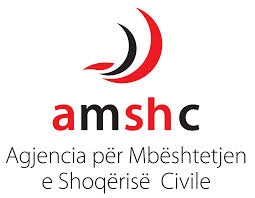 Mjetet dhe burimet
Për krijimin e çdo njërit prej mjeteve është harxhuar para. Mjeti bëhen pronë e njësisë ekonomike vetëm pasi të jetë paguar. Domosdoshmërisht për t’u bërë pronar i një mjeti duhet të posedosh një shumë të caktuar parash, duhet të përdorësh dhe të konsumosh një pjesë nga flukset monetare dalse. 

Në gjuhën e financës ky fakt quhet “Burim”. Pra që të posedosh një mjet duhet patjetër të përdorësh një burim.
Përgatiti: Brikena Tolli
6
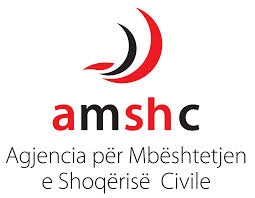 Mjetet dhe burimet
Burimet klasifikohen në :

burime të veta që rrjedhin prej pronarit (kapitali i pronarit, fitimi, rezerva, etj)

burime të huajtura që janë detyrime ose borxhe (kredi nga bankat apo institucione te tjera dhe njësi ekonomike të tjera).
Përgatiti: Brikena Tolli
7
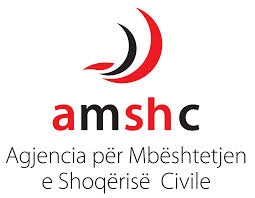 Përgatiti: Brikena Tolli
8
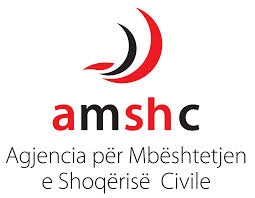 MJETET FINANCIARE
Për financën mjetet që kanë trajtën e aktiveve financiare dhe që quhen mjete financiare kanë rëndësi të madhe. Ata kanë disa karakteristika të dalluaeshme nga mjetet e tjera:
Forma monetare. 
Vlerë nominale, aftësinë për t’u fraksionuar, ndihmon në përshpejtimin e proçesit të rrethxhirimit të mjeteve të tjera.
Afat maturimi. 
Sigurojnë të ardhura për mbajtësit e tyre
Aftësia për t’u kthyer në likuiditet.
Përgatiti: Brikena Tolli
9
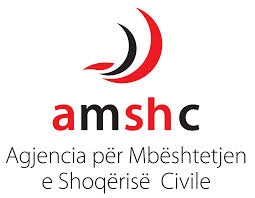 Kthimi dhe vlera
Çdo mjet ka një çmim, i cili është domethënie e asaj që në financë e quajmë kushtueshmëria e mjetit. Në financë thuhet që një mjet ka vlerë aq sa shitet dhe blihet.

Financa i sheh mjetet dhe flukset financiare të lidhura me to, në një dinamikë të pandërprerë dhe të pashkëputur nga koha.

Për të operuar më saktë me treguesit financiarë të çdo lloj subjekti ekonomik dhe për më tepër për të marrë vendime të rëndësishme financiare, financa operon me konceptin e vlerës në  kohë  të  parasë .
Përgatiti: Brikena Tolli
10
Vlera në kohë e parasë
Të  zotërosh para do të  thotë  të  zotërosh një  aktiv financia, të  cilin mund ta trasformosh në  një aktiv tjëtër financiar ose real dhe prej tyre të fitosh një shtesë, që  ne jemi mësuar në  gjuhen e përditëshme ta quajmë  interes.
Përgatiti: Brikena Tolli
11
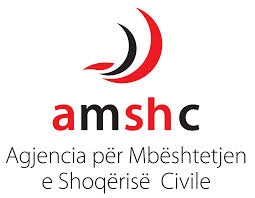 Kur duhet bërë një investim?
Marim një shëmbull të thjeshtë.
Një projekt kërkon një investim fillestar prej 1.000 lekësh dhe kthen 1.100 lekë pas një viti.
Për të vlerësuar këtë investim duhet të shikojmë të gjitha alternativat që kemi në dispozicion për 1.000 lekët.
Nqs vendosim 1.000 lekët në depozitë kursimi me interes vjetore 12%, në fund të vitit vlera e depozitës do të jetë 1.120 lekë.
Kjo tregon që investimi prej 1.100 lekësh nuk është i dëshiruar.
Përgatiti: Brikena Tolli
12
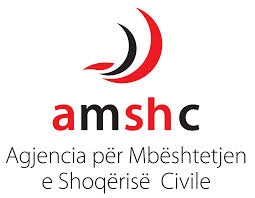 Vlera e ardhshme
Një euro sot në  dorë  është  më  i vlefshëm se një  euro zotëruar pas një  viti. 
Supozojmë  të  vendosim 1000 € në nje llogari që  paguan 8% interes vjetor. Në fund të viti të parë në depozitë do të kemi ne dispozicion shumën 1080 €.
Pra vlera e ardhëshme në fund të vitit të parë është llogaritur.
1000 + 1000*0.08 = 1000 * (1 + 0.08) = 1080

Në qoftë se firma këto para do ti lërë në atë llogari edhe një vit tjeter, atëhere ajo do të marrë përsëri interes 8% , por këtë rradhë jo mbi shumën 1000 € por mbi shumën e ritur 1080 €.
Në fund të vitit të dytë do të kemi:
1080 + 1080*0.08 = 1080*(1+0.08) = 1166,4€
ose 
1000*(1 + 0.08) * (1+0.08) = 1000* (1+0.08)2   = 1166,4
Përgatiti: Brikena Tolli
13
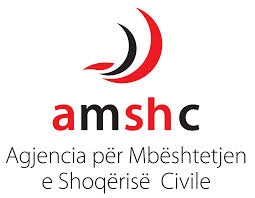 Vlera e ardhshme
Në qoftë se do të shënojmë me:
FV	= vlera e ardhëshme e një shume, ose shuma në fund të një periudhe n;
PV	= shuma fillestare
i	= përqindja e interesit vjetorë në llogari;
n	= numri i vitev,i periudhave
atëherë:
Vlera e ardhëshme e parasë së vendosur në depozitën që paguan i % interes dhe për n vite do të shprehet me formulen:

FV = PV*(1+i) n

Pjesa e formulës së vlerës së ardhëshme (1+i) n quhet “faktori i interesit i vlerës së ardhshme” (FVIF). Për cdo vlerë të “i” dhe “n” ndërtohen tabelat financiare për një njësi monetare. 

Atëherë do të ishte shumë e lehtë me ndihmën e këtyre tabelave të llogarisnim vlerën e ardhshme. Formula e Vlerës së ardhshme do të jetë:
FV	 = PV * FVIF(i%, n vjet)
Përgatiti: Brikena Tolli
14
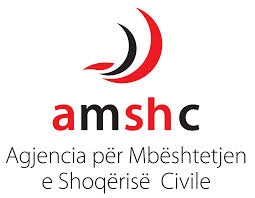 Vlera e ardhshme
Marrim një  shëmbull të  thjeshtë.
Ana ka vendosur shumën 8000 € në një llogari kursimi që paguan interes vjeterë 6%. Pas 5 vjetësh ajo dëshiron të përballoj koston e masterit 1000€. A do të mundet Ana ta përballoj koston e masterit me lekët që janë akumuluar në llogarinë e saj?
Të dhënat:
PV	= 8000€
i	= 6%
n	= 5 vjet
Zgjidhje
			FV(6%, 5 vjet) 	= 8000*(1+0.06)5 
					= 8000*(1.338)
					= 10.704€
Pra me një depozitë prej 8000 euro me normë intersi 6% për 5 vite Ana mund të mbulojë koston e masterit.
Përgatiti: Brikena Tolli
15
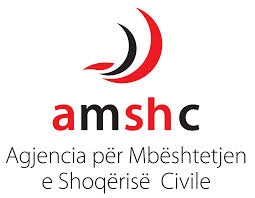 Vlera aktuale
Supozojmë se na ëshhtë dhënë mundësia të zgjedhim një nga dy alternativat e mëposhtmë.

Të pranojme 127,6€ pas pesë vjetësh nga dita e sotme
Të marrim X euro sot në dorë

Nga këto dy alternativa nuk mund të zgjedhim apriori asnjërën as tjetrën. Hezitimi ynë do të na shtohet po qe se situata e mësipërme është kushtëzuar edhe nga këto rrethana:
shuma 127,6 € jepet vetëm pasi të kalojnë pasë vjet ndërsa me shumën tjetër qe do të marrim menjeherë në dorë mund të bëjmë ç’të duam. Atë mund ta vendosim gjithashtu në një llogari ku fitojmë interesin 5%.
Mbas kësaj situate shtrohet pyetja:
Sa duhet të jetë vlera “X”, në mënyrë që të zgjedhim X dhe jo shumën që na ofrohet pas 5 vitesh?
Përgatiti: Brikena Tolli
16
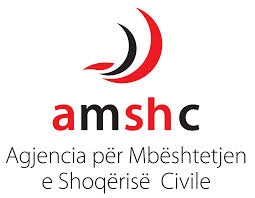 Vlera aktuale
Ndyshe problemi mund të shtrohet kështu : Çfarë vlere ka sot shuma që na ofrohet pas 5 viteve me kushtet e cituara më sipër? Përgjigja e kësaj pyetje përbën në fakt thelbin e konceptit “Vlera Aktuale”.

Për zgjidhjen e problemit përdorim formulën e vlerës së ardhshme dhe konceptin e vlerës së ardhshme. Shumën 127,6 € mund ta quajmë vlerën e ardhshme të shumës Y € sot. Këtë fakt, me formulë mund ta shprehim kështu:

FV5%, 5 vjet = PV*(1+i) n
Përgatiti: Brikena Tolli
17
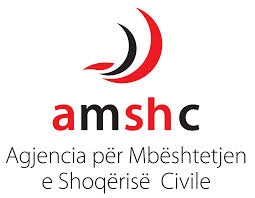 Vlera aktuale
Nga ku njohim FV = 127.6 interesin i=5% si dhe numrin e viteve n = 5 vjet
 
127,6 =PV*(1+0.05)5

nga kjo formulë mund të llogarisim vlerën aktuale PV.
 
				PV	= FV / (1+i)n
					=127,6/(1+0.05)5
					= 100€

Përqindja e interesit të këtij çvlerësimi quhet ndryshe kosto oportune, përqindje skontimi, përqindje kthimi ose kosto e kapitalit. 

Prej formulës FV = PV*(1+i)n  mund të llogarisim shumë lehtë vlerën aktuale. Ajo është e barabartë me:

				PV 	= FV / (1+i)n

Shprehja 1/ (1+i)n quhet “faktorë interesi i vlerës aktuale” dhe shënohet me PVIF. Pra vlera aktuale gjëndet:
				PV 	= FV/ PVIF(i%, n vjet)
Përgatiti: Brikena Tolli
18
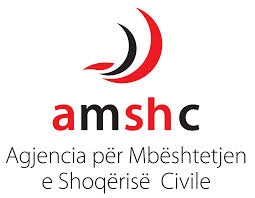 Vlera aktuale
Shembull.
Njё firmë i ёshtё premtuar se mbas 8 vjetёsh nga dita e sotme do t’i vihet nё dispozicion njё mjet i ri prej 17.000 euro nga një ortak i vet, nё kompesim e njё ndihme tё akorduar.
Sipërmarsi/menaxheri do tё dijё se c’vlere ka sot kjo shumё nё qoftё se kostoja oportune ёshtё 8%?
Nё qoftё se ndihma qё akordoi firma ishte 12.000 euro, firma do të dëshiroj tё japi këtë ndihmë apo jo?
 
Atëherë:
			FV = 17000€, i=8%, n=8 vjet
 
Ekuacioni i prezantuar më sipër na jep mundësi të llogarisim:
 
			PV 	=17000/(1+0.08)8
				=17000/1.851	
				=9184,2 €


Megjithë që në shumën absolute, mjeti ka vlerën 17000 € dhe është i ri ai ka ndërkohë vlerë aktuale të barabartë me 9184,2 €. Pra këmbimi nuk është ekuivalent pasi ndihma që do të jepet prej 12000 € është më e madhe se sa vlera aktuale mjetit që do të na vihet në dispozicion mbas 8 vitesh, pra më e madhe se 9184,2 €.
Përgatiti: Brikena Tolli
19
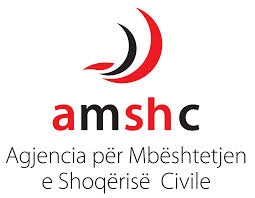 Tregu financiar
Në një mjedis ekonomik jo të gjithë agjentët janë në pozita të barabata financiare. Pozicioni financiar i një agjenti ekonomik ndryshon në përputhje me llojin e tij, në përputhje me objektivat dhe motivet e agjentit.

Gjithmonë një numër i madh subjektesh kërkojnë fonde për të financuar nevojat e tyre të rritjes ose të zgjerimit, ndërkohë që po një numer i madhë subjektesh kërkojnë të investojnë fondet e tyre përkohësisht të lira për një periudhë kohe të gjatë. Në këto kushte lind nevoja e organizimit dhe drejtimit të këtyre trasferimeve nga subjektet që kanë fonde financiare të lira drejt atyre që kanë nevojë për fonde dhe dëshirojnë të investojnë.

Këto trasferime realizohen nëpërmjet sistemit financiar që përfshin njëherësh institucionet financiare dhe tregun financiar.
Përgatiti: Brikena Tolli
20
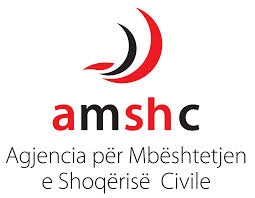 Përgatiti: Brikena Tolli
21
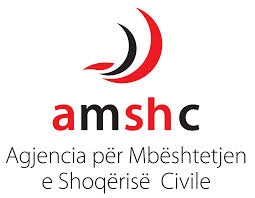 Përgatiti: Brikena Tolli
22
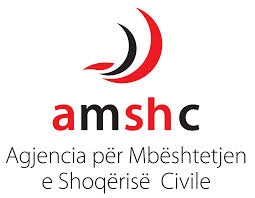 Tregu primar
Tregu primar, që zë një peshë relativisht të vogël, përfshin shitjen e instumentave financiarë të emetuar për herë të parë nga emetuesi tek agjentët e tregut. Ai lejon rritjen e kapitalit të agjentëve ekonomikë dhe trasformon direkt kursimet e familjeve në burime afatgjata për ndërmarrjet publike dhe private.

Si kundër parti e këtye kapitale që ndërmarjet marrin nga familiet mbi këtë treg, ato emetojnë vlera të mobilizuara, tituj, që materializojnë të drejta të akorduara atyre që i kane ofruar këto kapitale.
Përgatiti: Brikena Tolli
23
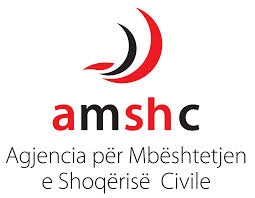 Tregu sekondar
Tregu sekondar, që është treg më i zhvilluar, tregton tituj të emetuar dhe tregtuar më parë ndërmjet zotëruesve të tyre aktualë dhe atyre potencialë (Bursa e York-ut, Londrës, Tokyo-s, etj. janë forma të shfaqjes së këtij tregu). Ai është shumë i rëndësishëm mbasi siguron likuiditet për investitorët të cilët kanë blerë letra me vlerë

Përcaktimi dhe matja e vlerës së titujve në tregun sekondar ose ndryshe quajtur Bursë është e lidhur jo thjeshtë me titullin si letër, por me vlerën dhe gjëndjen e ndërmarrjes që i ka emetuar ato.
Përgatiti: Brikena Tolli
24
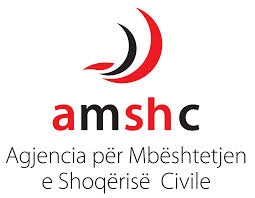 Sistemi bankar
Banka është institucion financiar ndërmjetësimi që shërben për realizimin e vendosjes së ekulibrave të nevojshëm midis subjekteve suficitare dhe atyre deficitare. Tërësia e llojeve të ndryshme të bankave, me lidhje të ndërsjellta me njëra tjetrën dhe me funksione të caktuara përbën sistemin bankarë të një vendi.

Sistemi bankar mund të jetë i ndërtuar me një nivel ose me dy nivele.
Sistemi bankarë me një nivel, që quhet ndryshe sistem monobankar, është karakteristikë në ekonomitë e centralizuara.
Në sistemin me dy nivele ekzistojnë dy lloj bankash. Në nivelin e parë kemi bankën qëndrore si emetuese të parasë, si bankë e bankave dhe bankë e qeverisë. Në nivelin e dytë funksionojnë mbi baza tregtare një tërësi institucionesh financiare që kryejnë veprimtari bankare dhe që vendin kryesore e zënë bankat tregtare.
Përgatiti: Brikena Tolli
25
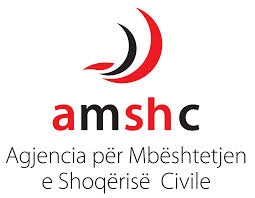 Banka Qendrore
Funksioni kryesorë i BQ është të realizojë objektiva të politikës publike të shtetit duke luajtur me parametra të rëndësishëm monetarë sikurse është oferta monetare.

BQ është në qëndër të sistemit të pagesave të një vëndi. Ajo përcakton ofertën e parasë dhe drejton sistemet e pagesave dhe të kompesimeve ndërmjet bankave.
Përgatiti: Brikena Tolli
26
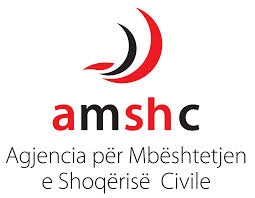 Bankat e nivelit të dytë

Veprimtaria bankare quhet veprimtaria tregtare e pranimit dhe e grumbullimit të depozitave nga publiku dhe nga subjektet ekonomike dhe e përdorimit të këtyre fondeve për të dhënë kredi, për të dhënë paradhënie, për të dhënë hua ose për t’i investuar. Aktiviteti bankar është tërësisht i rregulluar me ligj.
Përgatiti: Brikena Tolli
27
Ndërmjetësit financiar jobankarë
Banka është institucion financiar ndërmjetësimi për vendosjen e ekulibrave të nevojshëm midis flukseve suficitare dhe atyre deficitare. Po këtë funksion e kryejnë edhe ndërmjetësit e tjerë financiar jo bankarë si:
Fondet e pensioneve
Kompanitë e sigurimit
Institucionet e kreditit
Shoqëritë e kursimit dhe të huasë
Kompanitë e shërbimeve financiare.
Përgatiti: Brikena Tolli
28
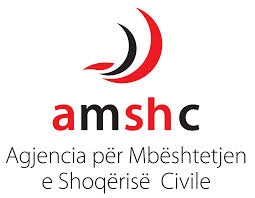 Financa Publike
Financa publike është ajo degë e shkencës ekonomike që studion “cili është roli i drejtë i qeverisë në ekonominë e një vendi”. Objekti i financave publike është veprimtaria e shtetit në marredhënie me shtetasit dhe subjektet ekonomike (private dhe publike). Fenomeni financiar është pjesë e pandar e fenomenit ekonomik në përgjithesi.
Instrumenti kryesor me të cilin qeveria kryen veprimtarinë e saj financiare është buxheti i shtetit.
Buxheti i shtetit është një dokument që përmbledh tre aspekte kyçe të ndërhyrjes së shtetit në ekonomi:
Të ardhurat 
Shpenzimet 
Deficiti
Përgatiti: Brikena Tolli
29
Parimet e përgjithshme të taksimit
Sot ekonomistët kanë ide të ndryshme mbi atë që mund të quhet një sistem i mire taksash. Por shumica e tyre besojne -duke marre për bazë katër parimet e ekonomistit të madhë skocez Adam Smith (Barazia, Siguria, Konvenienca dhe Eficenca)- se cdo sistem taksash duhet të jetë: i drejtë dhe eficent.
Përgatiti: Brikena Tolli
30
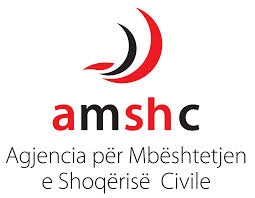 Drejtësia
Drejtësia e taksave gjykohet nga dy parime kryesore:
Aftësia për të paguar;
Parimi i përfitimeve

Parimi i “Aftësise për të paguar” thotë se taksat që paguajnë individët duhet të bazohet në aftësinë e tyre për të paguar, që zakonisht matet përmes të ardhurave ose pasurisë së tyre. I referohet parimit të parë të Smithit që ka të bëjë me drejtesinë. Rrjedhimisht, parimi ka dy implikime kryesore:

Barazinë horizontale: sipas së cilës dy individë në të njëjtat rrethana duhet të paguajnë të njëjtën shumë taksash, pavaresisht nga zgjedhjet e tyre në jetë.
Barazinë vertikale: sipas së cilës sistemi i taksave duhet të shperndajë barrën tatimore në mënyrë të drejtë ndërmjet individëve (ose familjeve) me të ardhura (pasuri) të ndryshme. Kjo do të thotë se një familje me më shumë të ardhura duhet të paguajë më shumë taksa se një familje me më pak të ardhura (në raport me të ardhurat totale).
Përgatiti: Brikena Tolli
31
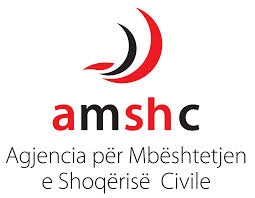 Ka disa mënyra për të realizuar barazinë vertikale. 

Taksat mund të jenë proporcionale, që do të thotë se e njëjta përqindje i aplikohet të ardhurave të secilit. Keshtu që në vlerë absolute ai që merr më shumë paguan më shumë taksa. 

Taksat mund të jenë progresive, që do të thotë se perqindja që aplikohet mbi të ardhurat rritet me rritjen e tyre. Keshtu që ata me të ardhura më të mëdha jo vetëm paguajnë më shumë taksa në vlerë absolute, por dhe një përqindje më të madhe të të ardhurave të tyre shkojnë për taksa..

Taksat mund të jenë regresive, që do të thotë se  përqindja e takses ulët me rritjen e të ardhurave.
Përgatiti: Brikena Tolli
32
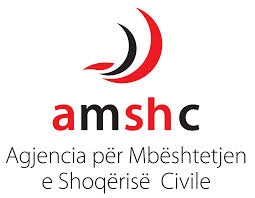 Burimet e të ardhurave publike
Burimet e të ardhurave publike mund të grupohen në tre grupe të mëdha:

Tatimet.
Të ardhurat nga tatimet shërbejnë për të financuar mallrat/shërbimet publike.
Nuk kanë një destinacion të caktuar
shkojnë të gjitha në formimin e buxhetit total të shtetit. 

Taksat.
Janë pagesa të detyrueshme me destinacion të caktuar. 
Shërbejnë për përballimin e kostos të një shërbimi të caktuar
Të ngjashme me taksat për nga koncepti i vendosjes janë tarifat.
Tarifa. 
Shërben për mbulimin e kostos (pjesërisht apo plotësisht) të një shërbimi të ofruar, por nuk vendoset domosdoshmërisht me ligj por me akte nën-ligjore (VKM, udhëzime të ministrive etj.) ose nga këshillat bashkiake dhe komunale). 

Kontributet shoqërore.
Kontributet e sigurimeve shoqërore përbëjnë një lloj të veçantë taksimi, që përgjithësisht rëndon mbi të ardhurat nga puna të individëve dhe që shërben për të financuar shpenzimet e sistemit të përkujdesjes sociale të një vëndi.  Ka të bejë me sigurimin e individëve kundrejt  paaftësisë së tyre të ardhshme për të punuar.
Përgatiti: Brikena Tolli
33